Session Title Goes Here
COMMUNITY IMPACT: CAMPAIGNS AND EVENTS
<SPEAKER NAME GOES HERE>
<SPEAKER ORG GOES HERE>
Community Impact: Campaigns & Events Track
Sponsored by
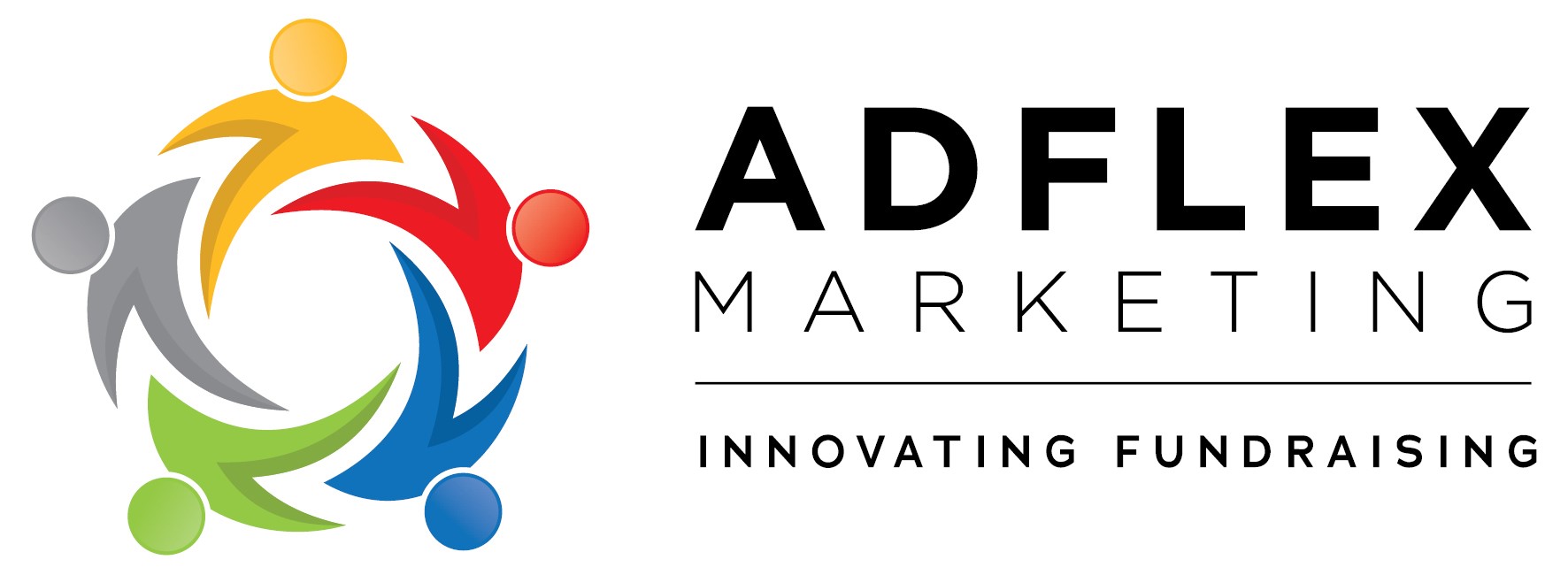 TITLE GOES HERE
Body copy
Community Impact: Campaigns & Events Track
Sponsored by
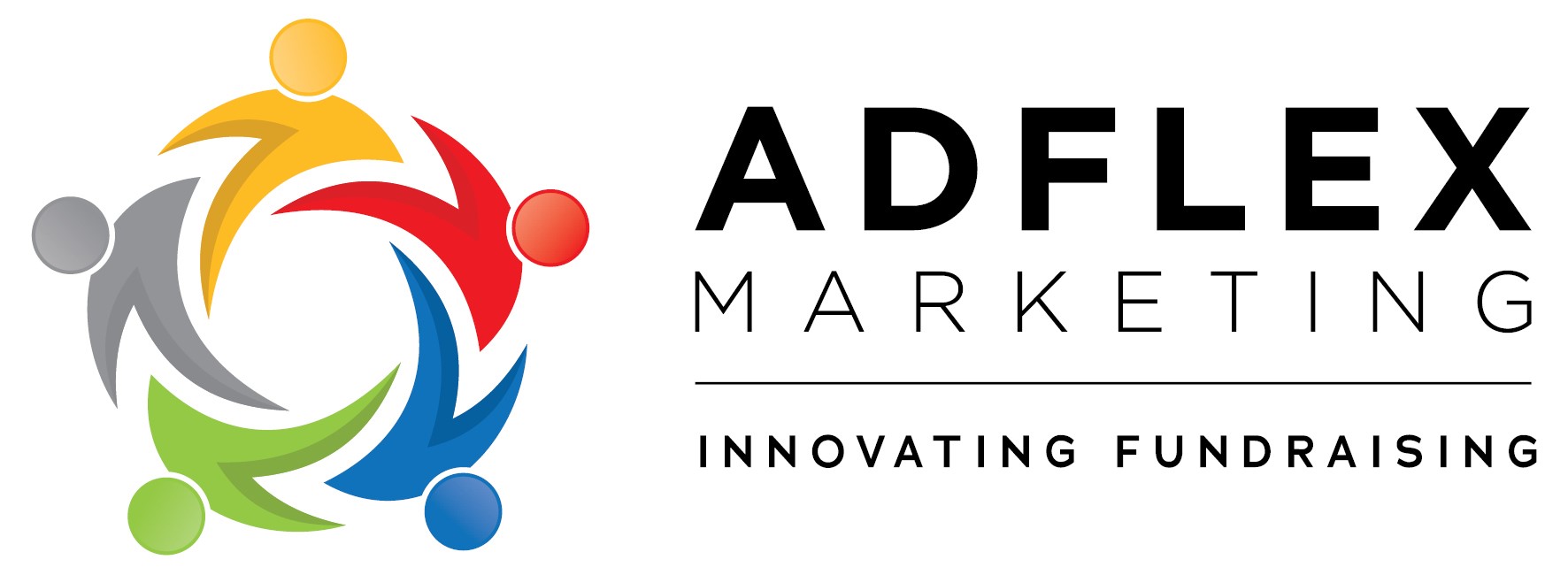